Start-Up - Discussion
Take a minute and think about the following:

Think about the decade selected for your research paper. Do you know anything about that decade in American history at all? Are you familiar with any political, economic, social, or cultural issues from that time period? On your card, write down one or two things you know about your decade.

Now take a minute to share with your VERTICAL partner one thing about your decade.

Class Discussion
What is “The American Dream”
“The American Dream” includes the ideals of freedom, equality, and opportunity traditionally held to be available to every American.  It refers to a life of personal happiness and material comfort as traditionally sought by individuals in the U.S.

Although we can define it generally in this way, the definition also allows for changes over time; the basic idea behind your research.
Ideas like freedom, equality, opportunity, happiness, and material comfort are all fluid and are affected by many different factors, including politics, economics, social issues, and cultural shifts.
The Research Question
Before you can begin writing, you               must actually research.
Before you can begin researching,                   you must develop a RESEARCH                     QUESTION.
The purpose of a research question                    is to:
Define the investigation
Set boundaries
Provide direction
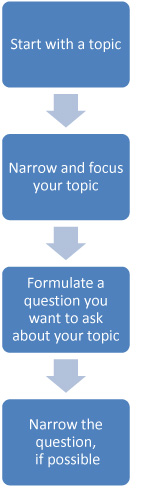 How to Begin Developing a Research Question
Find an ‘angle’ for your research. It can come from insights stemming from:
personal experience
theory
observations 
contemporary issues 
engagement with the literature 
Narrow and clarify your question.
Narrowing, clarifying, and even redefining your questions is essential to the research process. 
Forming the right ‘questions’ should be seen as a process that is informed by reading and doing at all stages.
A Quick Example
Start with a Research Topic. Eg: Video Games 

Narrow and focus by asking questions.

This sets boundaries for your research.
A Quick Example
Formulate questions         you might         want to ask  about your   topic.
Question Your Question
Is the question doable?
Can information be collected in an attempt to answer the question? 
Is my question too broad or too narrow?
Do I have the skills and expertise necessary to access this information? If not, can the skills be developed?
Will I be able to get it all done within my time constraints?
Are there any potential ethical problems?
You Know You’re There When…
•My question is researchable.  I will be able to find enough information
•The answer to my question is not obvious.  I do not already know the answer.  You want to research something that you can learn new information from.
•My question is short and straightforward.
•My question is of interest to me.  I am excited about finding out the new information.
You Know You’re There When…
•My question is not too broad.  There is not too much information.  If there is too much information, you will only get general information and not learn anything in depth.
•My question is not too narrow.  Too narrow means it can be answered with a simple number or word or a collection of facts and figures.
•My question will require me to think and ask further questions.
But, Mr. McElroy…How Do I Start?
Like I said, you have to start by developing a question.
Remember the GENERAL TOPIC of your paper is “The American Dream” in your assigned decade, but this is WAY TOO BROAD!
You have to begin to narrow this down immediately and find ONE EVENT or POINT OF INTEREST from your decade to focus on.
You will research and write SPECIFICALLY about that one event and how it affected the American Dream for people (or even just one segment of the population) in your decade.
Finding That Focus
Four Possible Areas of Focus
Political –elections, legislation, scandals, wars, etc.
Economic –depressions, recessions, recovery, the stock market, etc.
Social – civil rights, gender equity, etc.
Cultural – art, music, literature, film, sports, etc.
One More Example
My assigned decade is from 1890-1899.
I started by going to America’s Best History
From there, I clicked on my decade and started looking through the timeline for events that were:
Interesting to me for some reason
Likely to have had an effect on the American Dream
Then I went to the Research Question Development Form and began to fill it out for the three events I chose.
Do a quick search…
Voting Machines in 1899

Klondike Gold Rush 1897

Women in Colorado get the right to vote 1893

What I find might directly affect my choice of topic.
From Topic to Question
I decide to write about the gold rush.
Now I have to “convert” my topic into a workable question; narrowing and clarifying the focus.
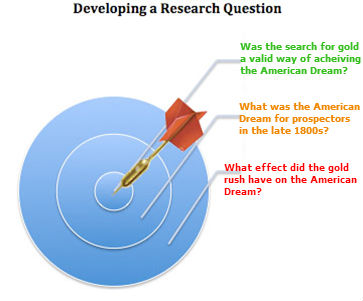 Narrow enough. Lots of potential sources.
Not enough specific information available. 
Difficult to research.
Way too broad! Needs to be more focused.
Pre-Research
Open up your Chromebooks and go to America’s Best History and use the timeline there as a jumping off point.
Start looking at what events occurred in your decade that might be interesting to you and researchable by you.
Pull up the Research Question Development Form, make your copy, and start writing some stuff down.
FOCUS!
Today is all about FOCUS! Your focus on your topic and the FOCUS of your Research Question.
If you have not decided on a possible research question, that is a decision you need to make today.
If you have already decided on a research question, it needs to be approved by myself or Mr. Kenny.
Research Question Development Form
You must submit a Research Question Development Form by the end of the period today! Make sure that it is properly shared and submitted to my webpage.
Once you have an approved research question, your job is to start finding sources. 
Use a Source Sheet to begin the notetaking process
Sources
You must have AT LEAST 3 sources! At least 1 of those sources must come from one of the Library databases.
You must fill out a CRAAP Evaluation Form for EVERY source you use!
FOCUS on the event you chose first! A big part of the body of your essay should be describing that event in as much detail as possible. 
Use as many quotes and paraphrases as you can, but be sure that you keep track of them. You must cite any information that was not known to you prior to researching, whether it is quoted, paraphrased or summarized!
YOU CAN NOT AFFORD A ZERO ON THIS ASSIGNMENT FOR FAILURE TO CITE!
First Things First
Before you really begin your research, I want some submitted documents. 
Go to my webpage, make a copy of the MLA Template, rename it “Your Last Name American Dream,” share it with me, and submit it to my webpage.
Use this document to build your research paper when you are ready to write, so you don’t end up losing points for format!!!
Source Sheets
If you have not already, go to my webpage, make a copy of the Source Sheet document, rename it “Your Last Name Source Sheet,” share it with me, and submit it to my webpage.

Use this for all your note taking. It IS considered an assignment worth POINTS!
Works Cited Page
Make a copy of the CRAAP Evaluation Form on my webpage, rename it “Your Last Name CRAAP Evaluation Form,” share it with me, and submit it.
As soon as you find a source which you plan to use, evaluate it with a CRAAP Form (on my webpage). 
Get your citation information, either from the source itself if it is provided in MLA Format OR using Easy Bib. Add it to the Works Cited Page of your Research Paper Document.
Then use the source sheet to take notes from the source.
The Volleyball Method
I am looking for three things in the body of your essay that will be evidence that you are completely covering your topic and applying your research to the bigger question of the American Dream.

The body of your research paper should resemble this common volleyball play: BUMP…SET…SPIKE!
Bump
In volleyball, the “bump” is the first hit. It starts the play. 
Your “bump” is the first paragraph (or two) in the body of your paper and should be a general overview of your decade.

EG: The 1920s in America were a time of great prosperity…
OR
EG: America in the 1950s was a place full of change and progress; but not without a price…
Set
The set, in volleyball, is often the most critical hit. It has to be placed just right and have the right angle to set up the score.
Your “set” is the biggest part of the body of your paper because it is where you will give me ALL THE DETAILS about that event you researched.
This section of your paper should be the longest and most in depth. This is where you should be using the majority of your source information; either in quotes or through restatement (synthesis).
BE SURE TO PROPERLY CITE EVERY SOURCE AND MAKE SURE THOSE SOURCES ARE INCLUDED IN YOUR WORKS CITED!
Spike
In volleyball, the spike is where you score the point! It is powerful, direct, and drives the point home.
Your “spike” in your paper is where you must change your focus from presenting your research about your topic to showing how it related to, or affected, the American Dream.
This is where you prove to me that the event you chose to write about actually did have an effect on the dreams of that group of people you are focused on!
Research Paper Requirements
Your research paper…
In MLA Format with proper citations
12 point, Times New Roman font
Aaaaaaaaaaannnnnnnd
3-5 pages in length

Hint: If the “SET” of your paper’s body 
isn’t at least a full page, you haven’t 
done enough research!
Research Paper Timeline
This week – RESEARCH and NOTE-TAKING – If you get that done, start drafting the body of your essay.
Friday Homework - Complete note-taking if not finished.
Monday May 4th – Source Sheets and CRAAP Evaluation forms DUE!
Research Paper Timeline
Monday and Tuesday, May 4th and 5th – Writing the BODY of the paper
Tuesday Homework – Complete body writing
Wednesday – Paper Body DUE - Peer review/edit of paper body
Thursday/Friday – Writing Introductions and Conclusions
Monday May 11th – Final edits/revisions
COMPLETED PAPERS ARE DUE BY MIDNIGHT ON MONDAY MAY 11TH!
Research Paper Rubric
Research Paper Rubric
Research Paper Rubric
Research Paper Rubric
Peer Review
Body
________ follows a logical order
________ paragraphs contain effective topic
             sentences, bodies with details, and transitions 
             or  conclusions

Conventions
________ contains few, if any, errors in 
                   grammar or usage
________ contains few, if any, errors in 
                   spelling


+ = Great! 	- = Needs Improvement
0 = Insufficient
Peer Review
Research
________ uses sources in a variety of ways 
	    (quotes, paraphrases, summarizes)
________ includes enough information,
	    fully informs the reader on the topic
________ Effectively uses parenthetical
	    citations
Critical Thinking
________ shows significant evidence of 
	    original thought and critical 
	    analysis
________ interacts with sources, adding 
	    their own insight that aligns with 
	    source material 


+ = Great! 	- = Needs Improvement
0 = Insufficient
Peer Review
NOTES
GENERAL: 
	eg: “Good interaction with sources.” or “The information seems out
	 of order.”
SPECIFIC CORRECTIONS: 
	eg: “You need to add a citation after the
	quote about…in paragraph three.” or “You 
	misspelled the word…in paragraph four.”
 SUGGESTIONS FOR IMPROVEMENT:
	eg: “If you moved this sentence from 
	paragraph three to paragraph four it would
	make more sense.” or “You might want to add
	more information about…in paragraph five.”
Introduction
Your introduction should…
Grab the readers attention.
Inform the reader of your topic.
End with your thesis statement.
Introduction
Attention Grabber Possibilities
Make a statement that describes your decade as a whole. 
Make a statement that describes the concept of “The American Dream” in a general sense, setting the reader up for your eventual point to be made.
Make a statement that describes the specific event you researched.
Ask a thought provoking hypothetical question that you will answer in your writing.
Draw the reader in through an imagined scenario.

USE VIVID ADJECTIVES AND STRONG VERBS!
Introduction
Attention Grabber Examples
Imagine yourself shivering; braving frigid cold and wind to stand in lines a city block long; waiting for bread and hoping it will be enough to feed your family tonight. This was a reality for many in the 1930s; many of whom would have, just weeks or months before, been considered “middle class.”
A tired, bruised Sonny Liston spit out his  mouthpiece sending it flying through the air, to land on the mat at his feet, and it was over. Muhammad Ali was the boxing’s Heavyweight Champion of the World.
Introduction
Your THESIS STATEMENT should be a direct reflection of your research question.

Eg: If your topic is, “How did the Great Depression effect the American Dream for the middle class in the 1930s,” your thesis statement might read: The Great Depression and the economic turmoil it caused in our country had a major impact on a number of Americans but especially on those in the middle class.
Conclusion
Your conclusion should…
Explicitly refer back to your introduction.
Strongly restate your thesis.
eg: It is clear that the Great Depression was one of the most pervasive economic crises in American history, and was responsible for the destruction of the American dream for many who, before its onset, would have been thought of as middle class. The trip from the assembly lines to the bread lines was short, but the trip back is one that took our nation a decade to make.